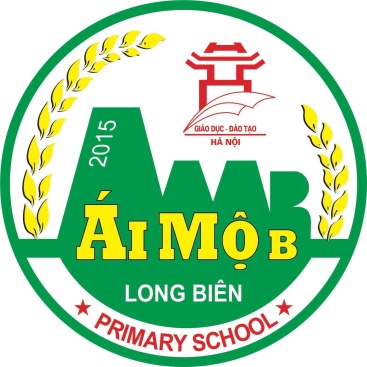 PHÒNG GIÁO DỤC VÀ ĐÀO TẠO QUẬN LONG BIÊN
TRƯỜNG TIỂU HỌC ÁI MỘ B
MÔN: TIẾNG VIỆT
PHÂN MÔN : VIẾT
LỚP 2
Bài: Mùa vàng.
Phân biệt: ng/ngh, r/d/gi, ưc/ưt
Mùa vàng
Để có cái thu hoạch, người nông dân phải làm rất nhiều việc. Họ phải cày bừa, gieo hạt và ươm mầm. Rồi nắng mưa, hạn hán họ phải chăm sóc vườn cây, ruộng đồng. Nhờ thế mà cây lớn dần, ra hoa kết trái và chín rộ đấy.
Đoạn thơ có chữ nào dễ viết sai?
Đoạn thơ có những chữ nào viết hoa?
2. Tìm tiếng bắt đầu bằng ng hoặc ngh thay cho ô vuông
Cuốc con về nghỉ hè
Trong đầm sen bát ngát
Lá xanh xòe ô che
Hoa đưa hương ngào ngạt
(Theo Nguyễn Văn chương)
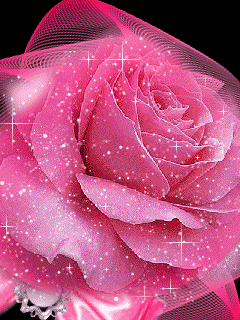 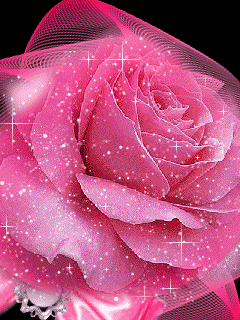 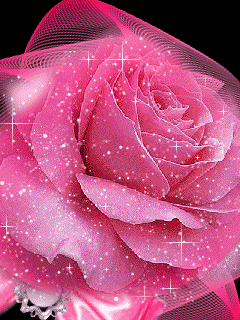 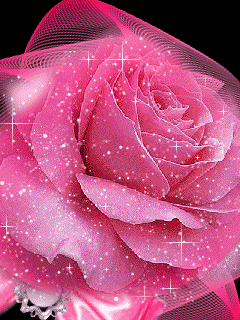 [Speaker Notes: Bài giảng thiết kế bởi: Hương Thảo - tranthao121006@gmail.com]
3. Chọn a hoặc b
a. Chọn r, d hoặc gi thay cho ô vuông.
Mưa giăng trên đồng
Uốn mềm ngọn lúa
Hoa xoan theo gió
Rải tím mặt đường
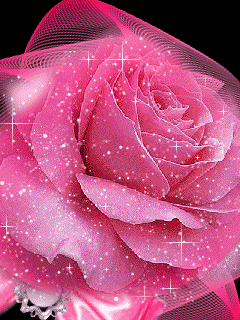 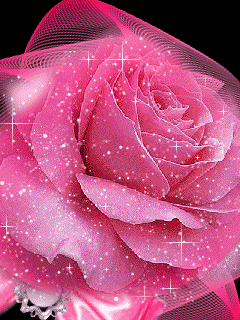 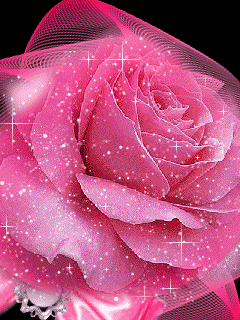 b. Chọn tiếng trong ngoặc thay cho
sức
- Vườn cây tươi tốt nhờ công (sức/sứt) lao động của các cô bác nông dân.
- Đầu xuân dân làng nô (nức/nứt) ra đồng để trồng cấy.
- Nhiều loại củ quả được dùng để làm (mứt/mức) Tết.
nức
mứt
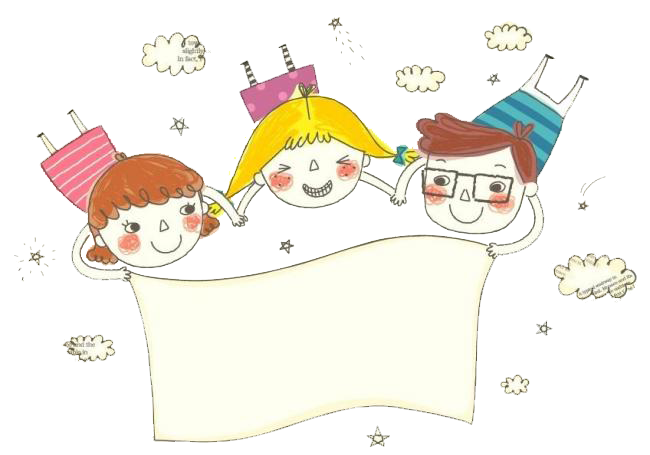 Củng cố bài học
[Speaker Notes: Bài giảng thiết kế bởi: Hương Thảo - tranthao121004@gmail.com]